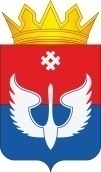 О бюджете Юсьвинского муниципального округа Пермского края на 2024– 2026 годы
Объем прогнозируемого поступления доходов:в 2024 году – 1 013,4 млн. руб.  в 2025 году – 940,7 млн.руб.                                                      в 2026 году – 863,1 млн.руб.в 2024 году:104,6 млн. руб. - налоговые и неналоговые доходы  351,9 млн. руб. - дотации556,9 млн. руб. - иные МБТ , субсидии,  субвенций
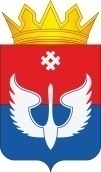 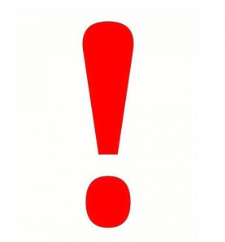 доля дотаций в объеме собственных доходов окружного бюджета 
77,2%  
(в 2023 году – 77,7%)
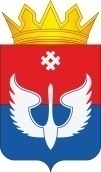 Структура доходной части бюджета Юсьвинского муниципального округа Пермского края
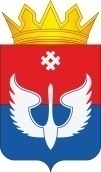 Структура налоговых и неналоговых доходов бюджета Юсьвинского муниципального округа Пермского края на 2024 год
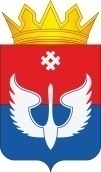 Динамика изменений собственных доходов бюджета Юсьвинского муниципального округа Пермского края
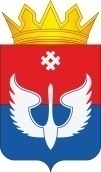 Основные параметры бюджета Юсьвинского муниципального округа Пермского края
Выполнение обязательств в соответствии с условиями заключенного с Минфином ПК Соглашения о предоставлении дотаций
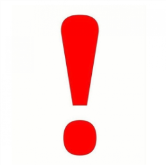 Соблюдение ограничений размера дефицита местного бюджета
РАЗМЕР ДЕФИЦИТА            
          4,9%
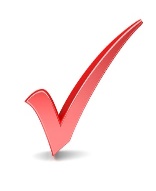 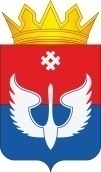 Выполнение обязательств в соответствии с условиями заключенного с Минфином ПК Соглашения о предоставлении дотаций
Соблюдение нормативов формирования расходов на содержание ОМСУ
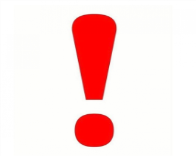 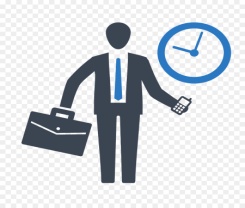 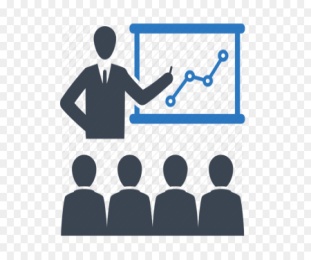 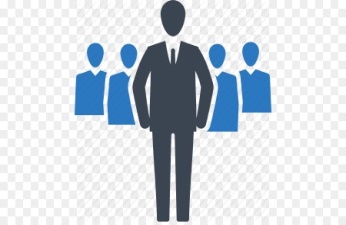 Исполнение расходных обязательств, относящихся к полномочиям муниципального округа в соответствии со статьей 16 Федерального закона от 6 октября 2003 г. № 131-ФЗ «Об общих принципах организации местного самоуправления в Российской Федерации».
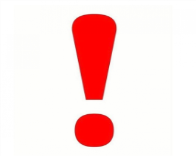 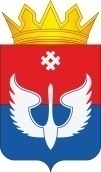 Выполнение обязательств в соответствии с условиями заключенного с Минфином ПК Соглашения о предоставлении дотаций
Соблюдение ограничений объема муниципального долга, объема расходов на обслуживание муниципального долга
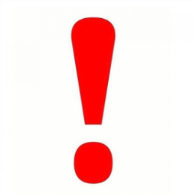 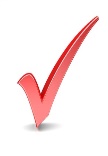 Соблюдение ограничений предельного объема муниципальных заимствований
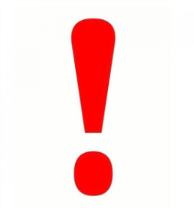 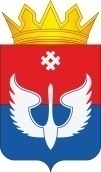 Выполнение обязательств в соответствии с условиями заключенного с Минфином ПК Соглашения о предоставлении дотаций
Исполнение указов Президента Российской Федерации в части повышения оплаты труда отдельных категорий работников бюджетной сферы
Недопущение роста среднесписочной численности работников
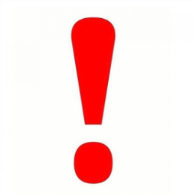 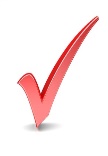 Справочно: целевые показатели заработной платы в 2023 году учителей, педагогов дополнительного образования – 46583,00 рублей,  работников культуры – 36 938,60 рублей
Отсутствие в муниципальных учреждениях работников, получающих доплату до минимального размера оплаты труда
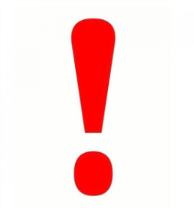 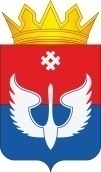 Выполнение обязательств в соответствии с условиями заключенного с Минфином ПК Соглашения о предоставлении дотаций
Оптимизация количества муниципальных учреждений (количество учреждений (юридических лиц))
Сеть учреждений культуры Юсьвинского муниципального округа Пермского края включает:
1 библиотека  (14 структурных подразделений);
1 музей;
4 культурно – досуговых учреждения (15 структурных подразделений);
1 учреждение дополнительного образования в сфере культуры (2 филиала).
Сеть учреждений образования Юсьвинского муниципального округа Пермского края включает:
1 дошкольное образовательное учреждение (15 структурных подразделений и филиалов);
7 общеобразовательных учреждений (4 филиала;
1 общеобразовательная школа – интернат для обучающихся с ОВЗ;
2 учреждения дополнительного образования (1 филиал)
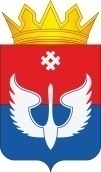 Социально-ориентированный бюджет. 
Удельный вес расходов на социальную сферу в 2024 году составляет 68,1%, в 2025 году – 64,8%, в 2026 году – 70,5%.
68,1%
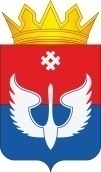 Программный бюджет. 
На реализацию муниципальных программ планируется в 2024 году - 93,5%, в 2025 году –92,9, в 2026 году – 92,3%.
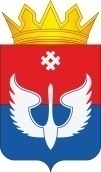 МУНИЦИПАЛЬНАЯ ПРОГРАММА «МУНИЦЙИПАЛЬНОЕ УПРАВЛЕНИЕ В ЮСЬВИНСКОМ МУНИЦИПАЛЬНОМ ОКРУГЕ ПЕРМСКОГО КРАЯ»
Обеспечение, сопровождение информационных систем, обеспечение функционирования официального сайта, размещение информации и публикации в СМИ, изготовление печатной продукции с символикой МО

Обеспечение выполнения функций главы МО, администрации и ее структурных подразделений (86,25 штатных единицы муниципальных служащих и 5,5 штатных единицы работников, не являющихся муниципальными служащими)

Пенсионное обеспечение лиц, замещавших муниципальные должности и должности муниципальной службы (88 пенсионеров)

Обеспечение выполнения переданных отдельных государственных полномочий (деятельность комиссии по делам несовершеннолетних; обеспечение хранения, комплектования, учета и использования архивных документов; Составление протоколов об административных правонарушениях; деятельность административных комиссий; планирование использования земель сельскохозяйственного назначения; регулирование тарифов на перевозки пассажиров и багажа на муниципальных маршрутах регулярных перевозок; составление (изменение, дополнение) списков кандидатов в присяжные заседатели федеральных судов общей юрисдикции в РФ; государственная регистрация актов гражданского состояния; первичный воинский учет)
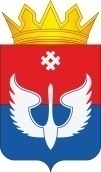 МУНИЦИПАЛЬНАЯ ПРОГРАММА «РАЗВИТИЕ ОБРАЗОВАНИЯ В ЮСЬВИНСКОМ МУНИЦИПАЛЬНОМ ОКРУГЕ ПЕРМСКОГО КРАЯ»
Завершение строительства здания для филиала МБОУ «Юсьвинская средняя общеобразовательная школа имени народной артистки РФ А.Г. Котельниковой»  «Доеговская основная общеобразовательная школа» (начало строительства в 2022 году, общая стоимость объекта 185 004,3 тыс. руб., в том числе средства местного бюджета 29 177,3 тыс. рублей); предусмотрено: на 2024 год 40 600,0 тыс. руб., в том числе средства местного бюджета 10 478,9 тыс. руб.
 
Строительство интерната Майкорский ОШИ в п. Майкор: общая стоимость объекта 149,4 млн. руб. (в 2025 году - разработка ПСД за счет средств местного бюджета в сумме 4 100,0 тыс. руб., в 2026 г. – начало строительства с расходами в сумме 44 338,2 тыс. руб., в том числе средства местного бюджета – 5 779,0 тыс. руб.)

Благоустройство территорий общеобразовательных учреждений: 
в 2024 году: МБОУ «Пожвинская СОШ № 1» (общая стоимость работ 5 700,0 тыс. руб., в том числе средства местного бюджета – 570,0 тыс. руб.) и МБОУ «Майкорская СОШ» (общая стоимость работ 12 000,0 тыс. руб., в том числе средства местного бюджета –  1 200,0 тыс. руб.);
в 2025 году: МБОУ «Юсьвинская СОШ» (общая стоимость работ 18 400,0 тыс. руб., в том числе средства местного бюджета – 1 840,0 тыс. руб.)

Оснащение в 2024 году образовательных организаций (новое здание Доеговской школы) оборудованием, средствами обучения и воспитания с объемом расходов 2 844,0 тыс. руб., в том числе средств местного бюджета - 711,0 тыс. руб.

Капитальный ремонт МБОУ «Юсьвинская средняя общеобразовательная школа имени народной артистки РФ А.Г. Котельниковой» в 2025 году с общей стоимостью работ 55 142,5 тыс. руб., в том числе средства местного бюджета – 4 962,8 тыс. руб.

Оказание услуг дошкольного образования (содержание имущественного комплекса 1 учреждения, 15 структурных подразделений и филиалов) и обеспечение гарантий на получение бесплатного дошкольного образования (751 воспитанник), компенсация части родительской платы 

Обеспечение бесплатного проезда к месту обучения и обратно (57 воспитанников по 7 маршрутам, 517 обучающихся по 33 школьным маршрутам), обеспечение доступности образования (подвоз 5 учителей по 2 маршрутам), обеспечение подвоза питания (в двух образовательных учреждениях)

Обеспечение бесплатным питанием: детей с ОВЗ (12 воспитанников, 87 обучающихся), обучающихся 1-ой ступени обучения (742 человека), обучающихся из малоимущих, многодетных малоимущих семей (183 и 185 человек соответственно)

Оказание услуг общего образования (содержание имущественного комплекса 8 учреждений и 4 филиала) и обеспечение гарантий на получение бесплатного общего образования (1879 человек в общеобразовательных учреждениях и 148 человек в школе для обучающихся с ОВЗ)

Выплата ежемесячного денежного поощрения педагогическим работникам, выполняющим функции классного руководителя, предоставление мер социальной поддержки, в том числе по оплате жилищно-коммунальных услуг, обеспечение деятельности советников директора по воспитанию и взаимодействию с детскими общественными объединениями
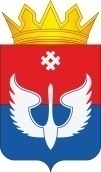 МУНИЦИПАЛЬНАЯ ПРОГРАММА «РАЗВИТИЕ ОБРАЗОВАНИЯ В ЮСЬВИНСКОМ МУНИЦИПАЛЬНОМ ОКРУГЕ ПЕРМСКОГО КРАЯ»
Оказание услуг в сфере дополнительного образования – 116,2 тыс. человеко-часов дополнительного образования спортивной направленности, 84,8 тыс. человеко-часов дополнительного образования неспортивной направленности, содержание имущественного комплекса 2 учреждений и 1 филиала

Проведение мероприятий, связанных с поддержкой и развитием одаренных детей, мероприятий для детей приоритетных категорий, мероприятий для предупреждения опасного поведения несовершеннолетних участников дорожного движения, а также мероприятий, направленных на патриотическое и духовно-нравственное воспитания, проведение народных праздников, массовых мероприятий, направленных на сохранение и развитие коми-пермяцкой культуры

Обеспечение деятельности психолого-медико-педагогической комиссии

Организация досуга, отдыха, занятости и оздоровления детей в каникулярный период, в том числе детей приоритетных категорий

Проведение и обеспечение участия педагогических работников в семинарах, конференциях, форумах по обмену опытом, конкурсов «Учитель года», августовской конференции, чествование педагогов в профессиональный праздник «День учителя»
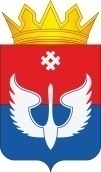 МУНИЦИПАЛЬНАЯ ПРОГРАММА «УЛУЧШЕНИЕ КАЧЕСТВА ЖИЗНИ НАСЕЛЕНИЯ ЮСЬВИНСКОГО МУНИЦИПАЛЬНОГО ОКРУГА ПЕРМСКОГО КРАЯ»
Поддержка деятельности некоммерческой организации, направленной на организацию и проведение общественно-значимых мероприятий с людьми пожилого возраста 

Организация и проведение общественно-значимых мероприятий с участием людей с ограниченными возможностями здоровья

Организация и проведение конкурса по здоровому образу жизни

Организация и проведение конкурса по развитию волонтерской (добровольческой) деятельности
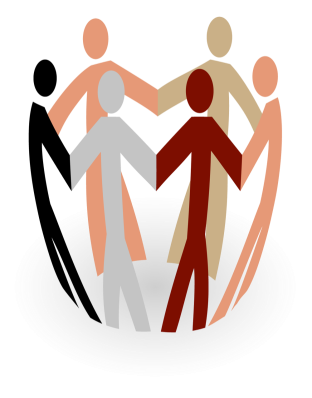 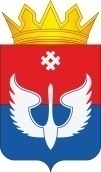 МУНИЦИПАЛЬНАЯ ПРОГРАММА «УЛУЧШЕНИЕ ЖИЛИЩНЫХ УСЛОВИЙ ГРАЖДАН, ПРОЖИВАЮЩИХ В ЮСЬВИНСКОМ МУНИЦИПАЛЬНОМ ОКРУГЕ ПЕРМСКОГО КРАЯ»
Предоставление молодым семьям социальных выплат на приобретение (строительство) жилья за счет средств краевого бюджета в 2024 году – 7 398,1 тыс. руб., в 2025 году – 7 603,9 тыс. рублей

Обеспечение жильем молодых семей – выдача свидетельств на приобретение жилья 2-м молодым семьям

Строительство и приобретение жилых помещений для детей-сирот и детей, оставшихся без попечения родителей – по одному жилому помещению в 2024 и 2025 годах

Содержание жилых помещений специализированного жилищного фонда для детей-сирот и детей, оставшихся без попечения родителей и организация осуществления государственных полномочий по обеспечению жилыми помещениями детей-сирот и детей, оставшихся без попечения родителей
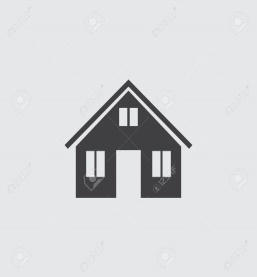 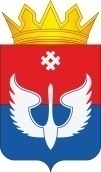 МУНИЦИПАЛЬНАЯ ПРОГРАММА «УПРАВЛЕНИЕ МУНИЦИПАЛЬНЫМ ИМУЩЕСТВОМ ЮСЬВИНСКОГО МУНИЦИПАЛЬНОГО ОКРУГА ПЕРМСКОГО КРАЯ»
Мероприятия по содержанию имущества казны (оценка имущества, планируемого к приватизации, оценка рыночной стоимости арендной платы, оценка 1 кв.м. жилья, проведение экспертизы, регистрация объектов недвижимости, оплата взносов за капитальный ремонт и т.п.)

Содержание жилых помещений маневренного фонда

Проведение в 2024 году капитального ремонта муниципального жилищного фонда, в том числе путем возмещения затрат на капитальный ремонт нанимателям жилых помещений – 2 411,8 тыс. руб.

Приобретение (выкуп) в 2024 году в муниципальную собственность двух жилых помещений для расселения нанимателей из аварийного муниципального жилья – 3 880,9 тыс. руб.

Снос расселенных жилых домов и нежилых зданий (сооружений): в 2024 году: здание аптеки (п. Майкор, ул. Коммунистическая, 6), здание ифекционного отделения (с. Юсьва, ул. Попова, 6в), в 2025 году: школьное здание № 2 с холодным пристроем (с. Мелюхино, ул. Школьная, 6), котельная (д. Бажино, ул. Центральная, 35а), детский сад  (д. Бажино, ул.Центральная, 35), МОУ «Оньковская основная общеобразовательная школа» здание №2 (с. Они, ул. Центральная, 55), здание (п. Пожва, ул. Школьная, 20), жилой дом (с. Купрос, ул. Больничная, 14), жилой дом (п. Майкор, ул. Октябрьская, 72)
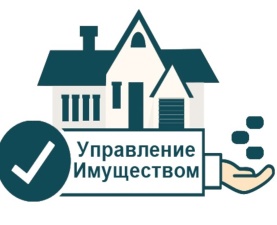 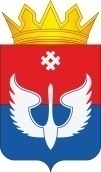 МУНИЦИПАЛЬНАЯ ПРОГРАММА «РАЗВИТИЕ КУЛЬТУРЫ, ИСКУССТВА И МОЛОДЕЖНОЙ ПОЛИТИКИ В ЮСЬВИНСКОМ МУНИЦИПАЛЬНОМ ОКРУГЕ ПЕРМСКОГО КРАЯ»
Ремонт сцены МБУК «Юсьвинский КДЦ» в 2024 году с общий объемом расходов 2 013,2 тыс. руб., в том числе средства местного бюджета – 503,3 тыс. руб. 

Строительство Купросского сельского дома культуры в 2024 году с общей стоимостью работ 50 000,0 тыс. руб., в том числе средства местного бюджета – 5 000,0 тыс. руб.

Организация и проведение мероприятий культурно-досуговыми учреждениями – 199,2 тыс. посещений, в том числе содержание имущественного комплекса 4 учреждений и 15 структурных подразделений

Библиотечное, библиографическое и информационное обслуживание – 222,7 тыс. посещений, в том числе содержание имущественного комплекса 1 учреждения и 14 структурных подразделения, комплектование книжных фондов муниципальных библиотек

Публичный показ музейных предметов, музейных коллекций одним учреждением – музеем – 5,0 тыс. посещений

Реализация дополнительного образования детей в области искусства – 51,9 тыс. человеко-часов, в том числе содержание имущественного комплекса 1 учреждения и 2 филиалов

Проведение массовых мероприятий, конкурсов, в том числе направленных на патриотическое воспитание населения, популяризацию семейных ценностей, сохранение и развитие национальных традиций, участие в смотрах, конкурсах, фестивалях

Участие в реализации федерального проекта «Творческие люди» (в рамках государственной поддержки лучших работников сельских учреждений культуры, лучших сельских учреждений культуры)

Организация и проведение мероприятий, направленных на поддержку общественных молодежных объединений (круглые столы, дискуссии, семинары, творческие конкурсы), мероприятий в сфере молодежной политики

Выпуск газеты «Юсьвинские вести» (51 выпуск)
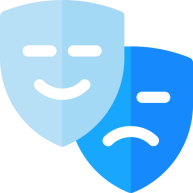 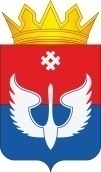 МУНИЦИПАЛЬНАЯ ПРОГРАММА «РАЗВИТИЕ ФИЗИЧЕСКОЙ КУЛЬТУРЫ И СПОРТА В ЮСЬВИНСКОМ МУНИЦИПАЛЬНОМ ОКРУГЕ ПЕРМСКОГО КРАЯ»
Устройство  открытой спортивной площадки  МБОУ «Пожвинская ООШ № 2», в том числе открытой площадки для уличной субкультуры (экстремальные ролики, трюковые самокаты, ВМХ велосипеды, скейтборды) в 2024 году с общей стоимостью работ 4 000,0 тыс. руб., в том числе за счет средств местного бюджета 1 000,0 тыс. руб.

Капитальный ремонт здания МБОУ ДО «ДЮСШ «Спарт» в с. Юсьва в 2025 году с прогнозной стоимостью работ 20 000,0 тыс. руб., в том числе средства местного бюджета – 5 000,0 тыс. руб.

Создание условий для развития массового спорта, пропаганды физической культуры и спорта, обеспечение возможностей для жителей округа систематически заниматься физической культурой и массовым спортом, в том числе обеспечение участия в спортивных состязаниях различного уровня

Реализация мероприятия «Умею плавать!» для 106 учеников 3-х классов, в том числе 86 обучающихся Юсьвинской школы и 20 обучающихся Архангельской школы
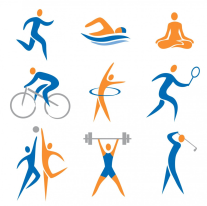 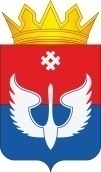 МУНИЦИПАЛЬНАЯ ПРОГРАММА «ОБЕСПЕЧЕНИЕ ОБЩЕСТВЕННОЙ БЕЗОПАСНОСТИ НА ТЕРРИТОРИИ ЮСЬВИНСКОГО МУНИЦИПАЛЬНОГО ОКРУГА ПЕРМСКОГО КРАЯ»
Внедрение системы видеонаблюдения в общественных местах и ее обслуживание с общей стоимостью работ 552,0 тыс. руб. ежегодно

Организация деятельности органов системы профилактики, в том числе по взаимодействию с несовершеннолетними

Организация деятельности добровольной народной дружины

Размещение уличной социальной рекламы
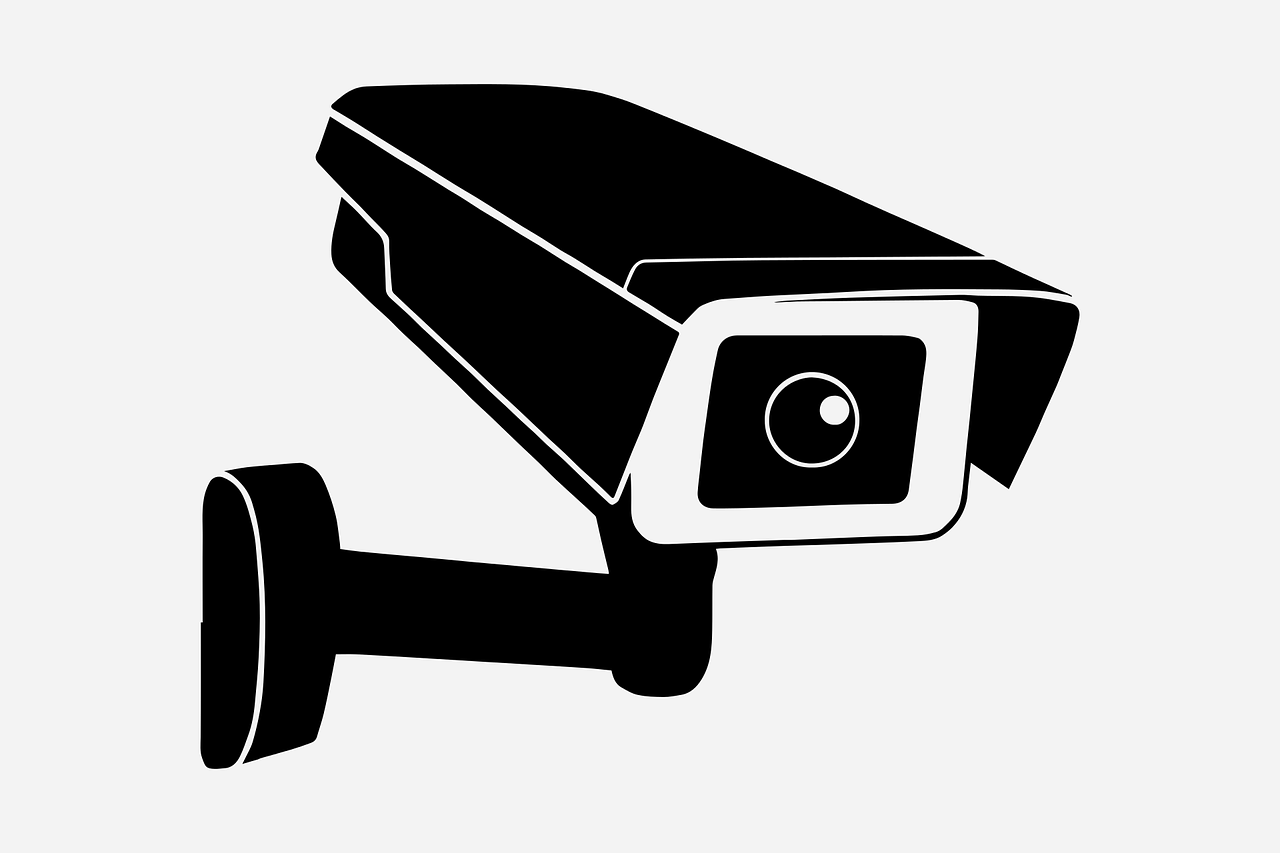 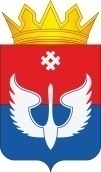 МУНИЦИПАЛЬНАЯ ПРОГРАММА «ЭКОНОМИЧЕСКОЕ РАЗВИТИЕ ЮСЬВИНСКОГО МУНИЦИПАЛЬНОГО ОКРУГА ПЕРМСКОГО КРАЯ»
Проведение мероприятия, посвященного Дню российского предпринимательства

Организация обучения субъектов малого и среднего предпринимательства и самозанятых

Проведение сельскохозяйственных ярмарок

Проведение мероприятия, посвященного Дню работников сельского хозяйства и перерабатывающей промышленности

Проведение отраслевых семинаров со специалистами сельскохозяйственных предприятий

Проведение конкурсов профессионального мастерства (среди механизаторов и техников по искусственному осеменению коров)
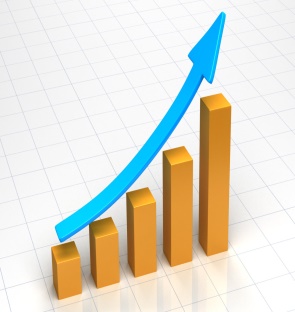 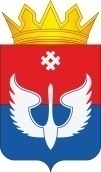 МУНИЦИПАЛЬНАЯ ПРОГРАММА «ТЕРРИТОРИАЛЬНОЕ РАЗВИТИЕ ЮСЬВИНСКОГО МУНИЦИПАЛЬНОГО ОКРУГА ПЕРМСКОГО КРАЯ»
Строительство тротуаров в бетонном исполнении в п. Майкор и с. Крохалево, обустройство уличного освещения в с. Юсьва (новый микрорайон), Афонино, Купрос, Майкор, Обирино, в объеме 4 105,0 тыс. руб. (в том числе средства местного бюджета -1 231,5 тыс. руб.), в 2025 году – 18 820,9 тыс. руб. (в том числе средства местного бюджета – 5 656,3 тыс. руб.), в 2026 году – 33 906,1 тыс. руб. (в том числе средства местного бюджета – 10 171,8 тыс. руб.) в рамках комплексного развития сельских территорий.

Устройство, ремонт тротуаров, сетей уличного освещения по приоритетному проекту «Наша улица» региональной программы «Комфортный край» в 2024 году по ул. Школьная в с. Доег с общей стоимостью работ 3 572,1 тыс. руб., в том числе средства местного бюджета – 357,2 тыс. руб.

Устройство уличного освещения в 2024 году на пешеходных переходах по ул. Центральная, Пионерская, Школьная, Челюскинцев, Советская, Попова в с. Юсьва, устройство тротуаров в 2024 году по ул. Гвардейская в с. Юсьва, по ул. Центральная в с. Тимино, по ул. Центральная в с. Архангельское

Реализация проектов инициативного бюджетирования: обустройство спортивной площадки в с. Крохалево с общей стоимостью 1 000,0 тыс. руб., обустройство ограждения храма в с. Купрос с общей стоимостью 2 420,0 тыс. руб., устройство детской площадки в д. Городище с общей стоимостью 1 505,0 тыс. руб.

Обустройство мест накопления ТКО в 2024 году, в том числе 10 площадок на территории кладбищ, площадки в с. Юсьва (мкр Тылаево), п. Пожва (Набережная), п. Майкор (Кузьмино), ликвидация несанкционированных свалок (в 2024 году в с. Купрос, в 2025 году в д. Городище, в 2026 году в п. Майкор), мероприятия по организации экологического воспитания и формирования экологической культуры (субботники)

Ремонт (обустройство) источников водоснабжения в 2024 году с объемом финансирования 5 864,3 тыс. руб., в том числе завершение строительства (реконструкции) водопровода в п. Майкор, организация зон санитарной охраны водозаборных скважин (в 2024 году водозабор д. Тараканово, в 2025 году водозаборы в п. горки и п. Майкор м-рн Нефтяников), приобретение систем водотчистки на водозаборные скважины

Капитальный ремонт, ремонт сетей водоснабжения в п. Пожва с общей стоимостью работ в 2024 году 3 615,5 тыс. руб., в том числе средства местного бюджета – 903,9 тыс. руб., в 2025 году – 5 189,2 тыс. руб., в том числе средства местного бюджета – 1 297,3 тыс. руб.

Проведение комплекса мероприятий по уничтожению борщевика Сосновского

Текущее содержание (ремонт) объектов благоустройства, организация освещения улиц (обеспечение деятельности МБУ «Юсьвинское ЖКХ»)

Актуализация схем теплоснабжения, техническое и аварийно-диспетчерское обслуживание распределительных газопроводов, разработка локальных сметных расчетов для реализации мероприятий по ремонту источников водоснабжения
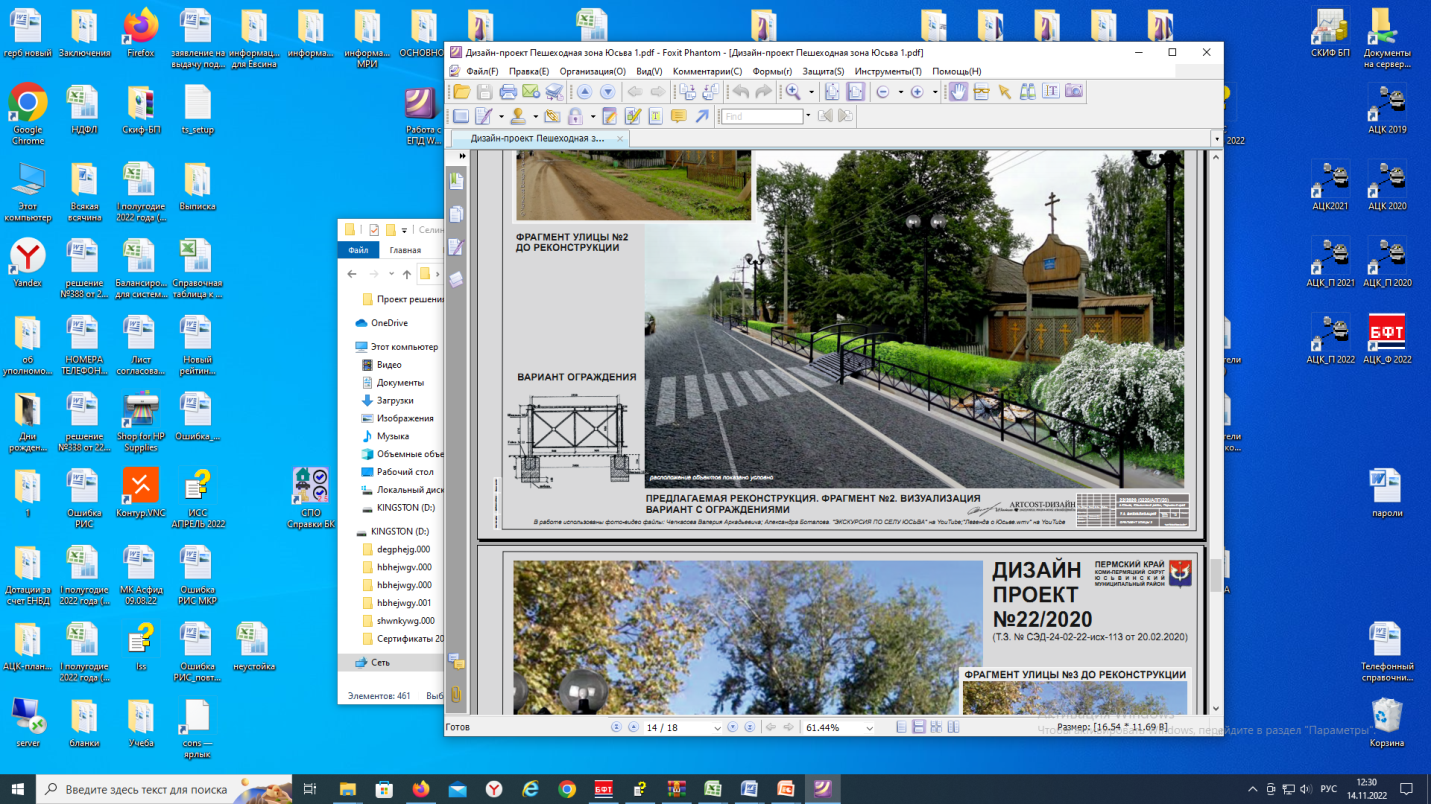 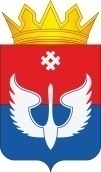 МУНИЦИПАЛЬНАЯ ПРОГРАММА «РАЗВИТИЕ ТРАНСПОРТНОЙ СИСТЕМЫ ЮСЬВИНСКОГО МУНИЦИПАЛЬНОГО ОКРУГА ПЕРМСКОГО КРАЯ»
Объем дорожного фонда в 2024 году составляет 106 674,6 тыс. руб., в 2025 году – 104 452,2 тыс. руб., в 2026 году – 58 326,9 тыс. руб.:
Разработка технических паспортов на автомобильные дороги
Ремонт автомобильных дорог в 2024 году:
ул. Полевая д. Кузьмино,
ул. Набережная с. Они,
ул. Загорная (от дома № 2 до дома № 12) д. Загарье,
ул. Молодежная с. Купрос,
ул. Ломоносова п. Майкор,
ул. Васильковая с. Архангельское,
ул. Октябрьская (от ул. Коммунистическая до ул. Советская), ул. Ошмарина п. Майкор,
ул. Школьная, ул. Энтузиастов с. Юсьва,
ул. Нагорная (от дома № 2 до дома № 10), ул. Подгорная (от автомобильной дороги "Кудымкар-Пожва" до ул. Полевая) д. Трифаново,
автомобильная дорога "Доег-Пет-Бор«,
ул. Центральная (от ручья до дома №36) д. Пиканово,
ул. Попова (от дома №37 до дома №42А) с. Юсьва,
ул. Луговая (от автомобильной дороги "Купрос-Тимино-Тукачево" до дома № 12) д. Симянково,
ул. Центральная (от дома № 96 до дома № 69) д. Пиканово,
Автомобильная дорога Сивашер-Обирино-Сыскино" км 5+370-км 5+910,
ул. 8 Марта (от ул. Крестьянская до ул. Широкая) с.Юсьва, 
л. Восточная (от ул. Механизаторов до дома № 5), ул. Крайняя (от дома № 5 до ул. Парковая) с. Юсьва,
ул. Аптечная (от дома № 5 до ул. Гагарина), ул. Народная (от дома № 20а до дома № 22) с. Юсьва,
ул. Соликамская (от пер. Пушкина до ул. Матросова) п. Майкор.
На ремонт автомобильных дорог в 2025-2026 гг. планируется 29 030,1 тыс. руб. ежегодно.

Приведение в нормативное состояние искусственных дорожных сооружений: в 2024 году – на капитальный ремонт моста в п. Майкор с общей стоимостью 41 864,8 тыс. рублей, в том числе средства местного бюджета – 209,3 тыс. рублей, в 2025 году - на ремонт моста через р. Купроска на автомобильной "Габово-Купрос" с общей стоимостью 50 149,7 тыс. рублей, в том числе средства местного бюджета – 250,8 тыс. рублей.
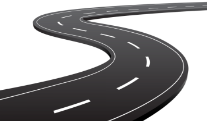 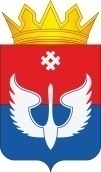 МУНИЦИПАЛЬНАЯ ПРОГРАММА «РАЗВИТИЕ ТРАНСПОРТНОЙ СИСТЕМЫ ЮСЬВИНСКОГО МУНИЦИПАЛЬНОГО ОКРУГА ПЕРМСКОГО КРАЯ»
Восстановление мостов и труб:
в 2024 году: ремонт водопропускной трубы на участке автомобильной дороги по ул. Парковая км 0+330 д. М.Мочга,
ремонт моста через р. Проста автомобильной дороги "Габово-Купрос«,
ремонт моста автомобильной дороги "Бажино-Шедово«,
ремонт моста через р. Почашорка автомобильной дороги ул. Паньковская с. Юсьва, 
ремонт моста через р. Сивашорка д. Терино,
ремонт моста через р. Купроска на автомобильной дороге "Купрос-Тимино-Тукачево«, 
ремонт моста на автомобильной дороге "Кубенево-Ивучево«,
в 2025 году: ремонт моста через р. Юсьва автомобильной дороги "Сивашер-Обирино-Сыскино«

Выполнение работ по содержанию автомобильных дорог общего пользования и улично-дорожной сети

Замена и установка барьерных ограждений, автобусных остановок, дорожных знаков, светофоров в 2024 году, в том числе: устройство пешеходных переходов вблизи образовательных учреждений, установка 5-ти остановочных павильонов на школьных маршрутах в рамках участия в реализации приоритетного проекта «Комфортный край» в д. Бажино, д. Федотово, с. Они, д. Подволошино, д. Пиканово

Проведение в 2024 году оценки уязвимости объектов транспортной инфраструктуры

Разработка в 2024 году плана обеспечения транспортной безопасности и подготовка сил обеспечения транспортной безопасности

Кроме мероприятий, финансируемых за счет средств дорожного фонда - осуществление перевозок пассажиров и багажа автомобильным транспортом по муниципальным маршрутам на территории Юсьвинского муниципального округа Пермского края: Юсьва-Тукачево, Юсьва-Доег, Юсьва-Мелюхино, Юсьва-Трифаново
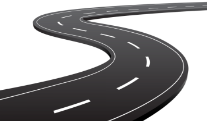 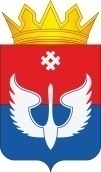 Дорожный фонд Юсьвинского муниципального округа Пермского края
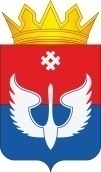 МУНИЦИПАЛЬНАЯ ПРОГРАММА «ФОРМИРОВАНИЕ КОМФОРТНОЙ ГОРОДСКОЙ СРЕДЫ НА ТЕРРИТОРИИ ЮСЬВИНСКОГО МУНИЦИПАЛЬНОГО ОКРУГА ПЕРМСКОГО КРАЯ»
Разработка проектно-сметной документации, дизайн-проектов

Обустройство в 2024 году набережной р. Иньва в п. Майкор с общей стоимостью работ 9 945,0 тыс. руб., в том числе средства местного бюджета 994,5 тыс. руб.
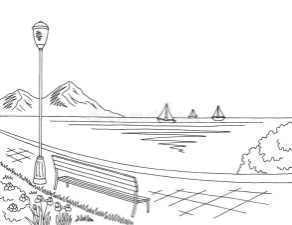 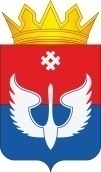 МУНИЦИПАЛЬНАЯ ПРОГРАММА «ЗАЩИТА НАСЕЛЕНИЯ И ТЕРРИТОРИИ ЮСЬВИНСКОГО МУНИЦИПАЛЬНОГО ОКРУГА ПЕРМСКОГО КРАЯ ОТ ЧРЕЗВЫЧАЙНЫХ СИТУАЦИЙ, ОБЕСПЕЧЕНИЕ ПОЖАРНОЙ БЕЗОПАСНОСТИ И БЕЗОПАСНОСТИ ЛЮДЕЙ НА ВОДНЫХ ОБЪЕКТАХ»
Обучение членов комиссии по ГО и РСЧС, противопожарная пропаганда и обучение населения мерам пожарной безопасности и безопасности на водных объектах

Обеспечение содержания муниципального казенного учреждения «ЕДДС», в том 40,0 штатных единиц персонала

Обеспечение первичными мерами пожарной безопасности – опашка вокруг населенных пунктов при угрозе природных пожаров

Противопожарное водоснабжение – расчистка от снега подъездам к источникам забора воды, проверка технического состояния пожарных гидрантов, потребление воды через пожарные гидранты

Обустройство пожарных водоемов, пожарных гидрантов в населенных пунктах, в том числе в 2024 году в с. Купрос, д. Харино, с. Юсьва

Материальное стимулирование деятельности добровольных пожарных

Мероприятия по обеспечению материальными резервами пунктов временного размещения
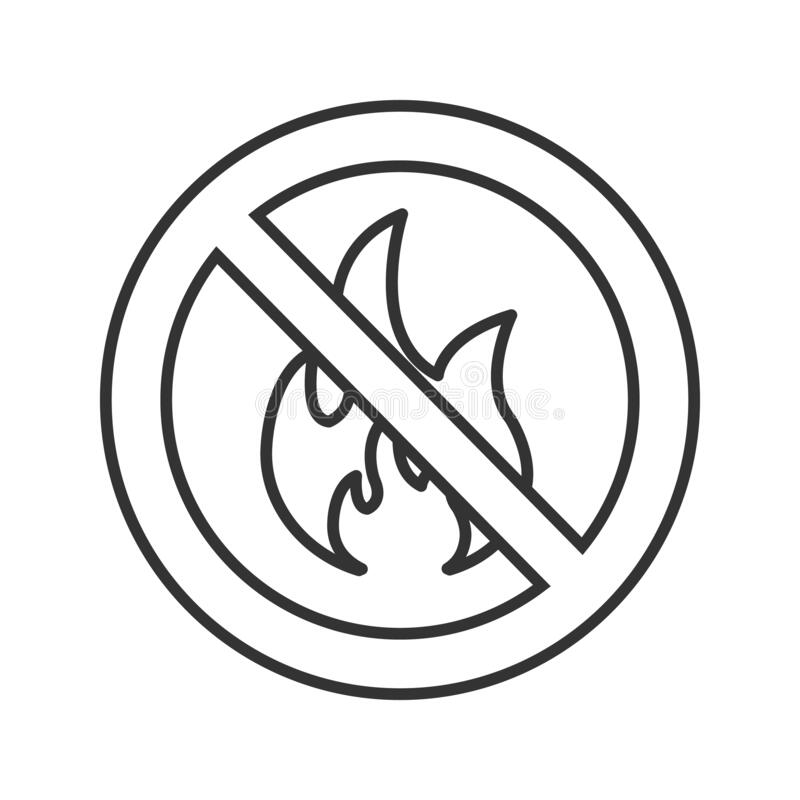 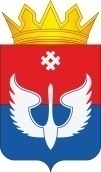 МУНИЦИПАЛЬНАЯ ПРОГРАММА «ПЕРЕСЕЛЕНИЕ ГРАЖДАН И СНОС ВЕТХИХ И (АВАРИЙНЫХ) ДОМОВ НА ТЕРРИТОРИИ ЮСЬВИНСКОГО МУНИЦИПАЛЬНОГО ОКРУГА ПЕРМСКОГО КРАЯ»
Расселение жилищного фонда на территории Пермского края, признанного аварийным после 1 января 2017 года, в рамках реализации региональной адресной программы по расселению аварийного жилищного фонда (с. Юсьва, ул. Советская, д. 28: 10 жилых помещений, 16 граждан, 324,7 кв.м., с. Юсьва, ул. Попова, д. 26: 12 жилых помещений, 26 граждан, 493,2 кв.м.) с общим объемом расходов в 2025 году 44 868,2 тыс. руб., в том числе средства местного бюджета 11 217,1 тыс. руб.

Всего признаны аварийными 4 многоквартирных дома: с. Юсьва, ул. Советская, д. 28, с. Юсьва, ул. Попова, д. 26, с. Юсьва, ул. Дружбы, 38 (4 жилых помещения, 205,2 кв.м., 7 граждан), с. Юсьва, ул. Заболотная, 12 (1 жилое помещение, 42,3 кв.м., 1 гражданин)
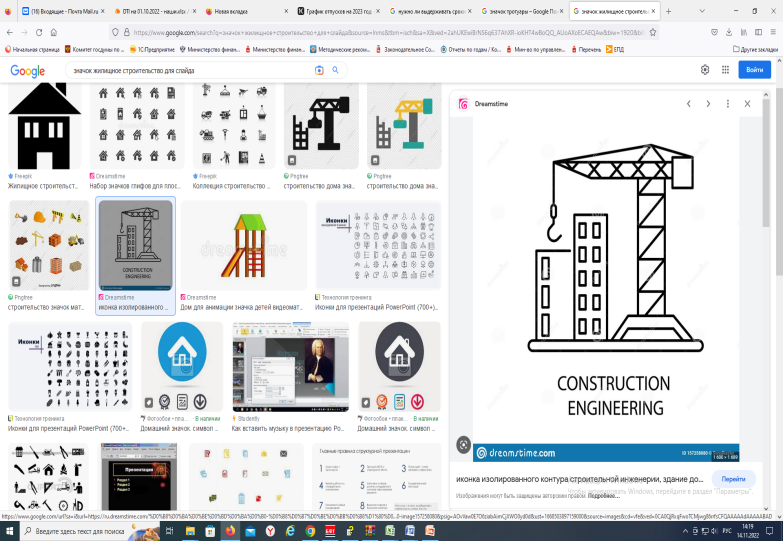 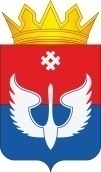 МУНИЦИПАЛЬНАЯ ПРОГРАММА «РАСПОРЯЖЕНИЕ ЗЕМЕЛЬНЫМИ РЕСУРСАМИ И РАЗВИТИЕ ГРАДОСТРОИТЕЛЬНОЙ ДЕЯТЕЛЬНОСТИ В ЮСЬВИНСКОМ МУНИЦИПАЛЬНОМ ОКРУГЕ ПЕРМСКОГО КРАЯ»
Формирование земельных участков (проведение кадастровых работ в отношении: земельных участков под объектами недвижимости, находящимися в муниципальной собственности, земельных участков под автомобильными дорогами, земельных участков с целью проведения аукциона и без проведения торгов)

Разработка проектов межевания территории и проведение комплексных кадастровых работ (в 4 кварталах, расположенных на территории п. Майкор и в 1 квартале д. Чинагорт)

Совершенствование документов территориального планирования, градостроительного зонирования, утверждение проектов планировок территорий (внесение изменений в генеральный план Юсьвинского МО ПК в связи с обращением граждан по объединению населенных пунктов Юсьва, Мокрушино, Зуево, Жигиново, Баранчиново, Почашер, Асаново)
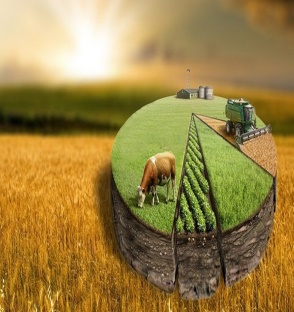 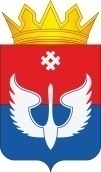 РАСХОДЫ БЮДЖЕТА В РАМКАХ НЕПРОГРАММНЫХ МЕРОПРИЯТИЙ
Компенсационные выплаты 15-ти депутатам Думы Юсьвинского муниципального округа Пермского края, действующим на непостоянной основе

Обеспечение деятельности 2-х штатных единиц муниципальных служащих аппарата Думы Юсьвинского муниципального округа Пермского края

Обеспечение деятельности муниципального казенного учреждения «Управление дорожного хозяйства и капитального строительства», в том числе 5,0 штатных единиц персонала

Обеспечение деятельности муниципального казенного учреждения «Единый учетный центр», в том числе 40,95 штатных единиц персонала

Обеспечение деятельности муниципального казенного учреждения «Единый сервисный центр», в том числе 48,5 штатных единиц персонала

Подготовка котельных к отопительному сезону

Мероприятия по реализации государственных полномочий по обращению с животными без владельцев, администрирование полномочий

Резервный фонд администрации Юсьвинского муниципального округа Пермского края

Представительские расходы и иные расходы, связанные с представительской деятельностью органов местного самоуправления (администрации Юсьвинского МО ПК и Думы Юсьвинского МО ПК)

Расходы на уплату членского взноса в Совет муниципальных образований
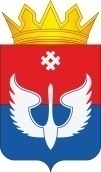 Планирование условно утверждаемых расходов
Объем условно утверждаемых расходов в проекте решения: 
На 2025 год – 12 862,3 тыс. рублей;
На 2026 год – 22 354,2 тыс. рублей.
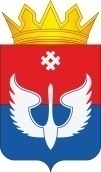 Спасибо за внимание!